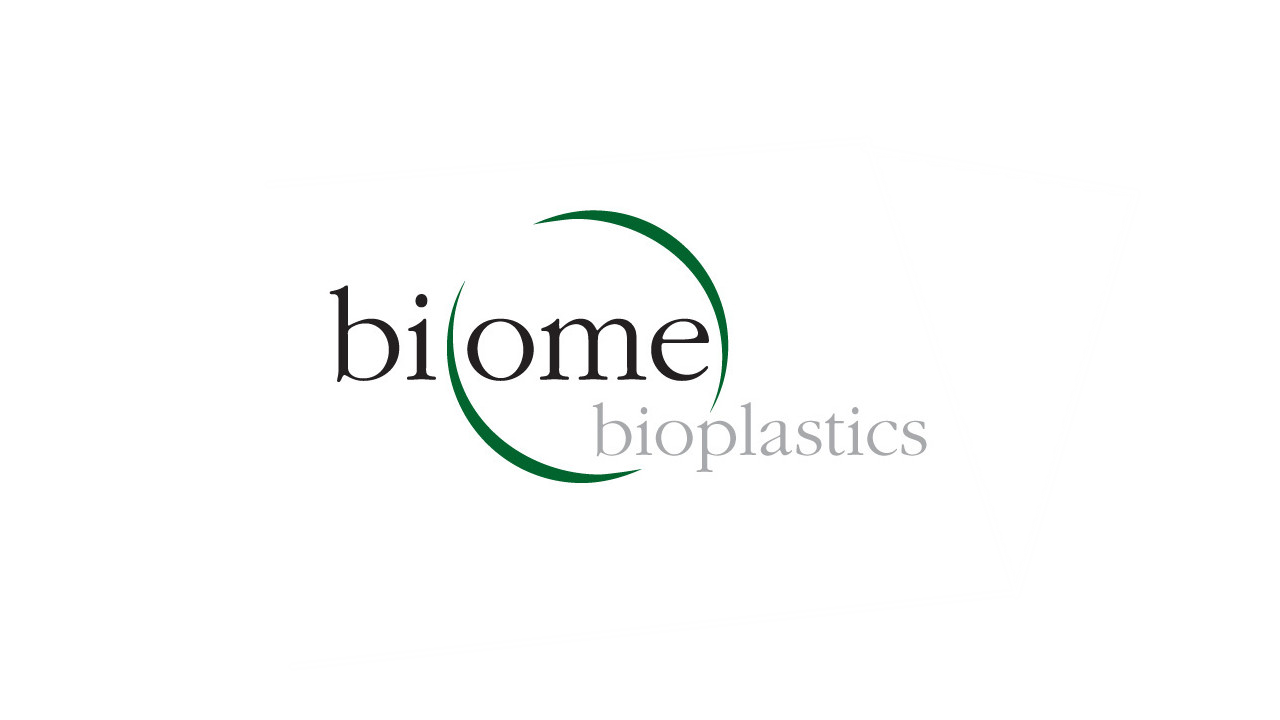 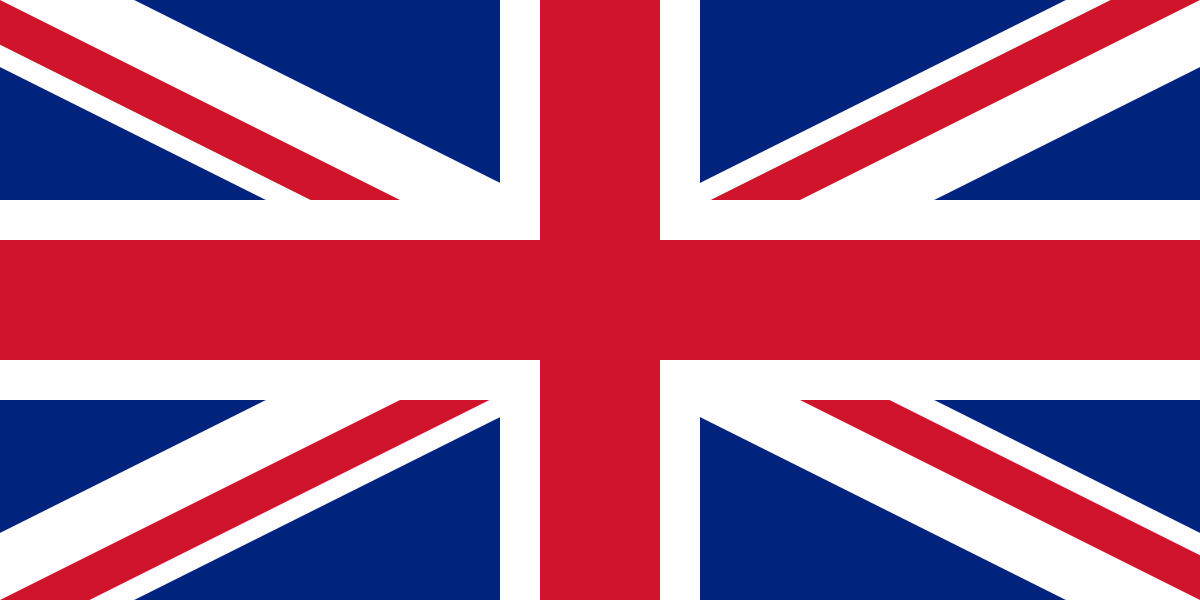 UK BASED COMPANY
Erasmus+: Romania, Greece, United Kingdom and Germany
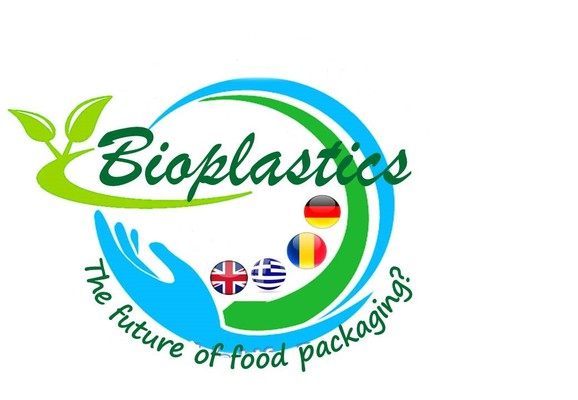 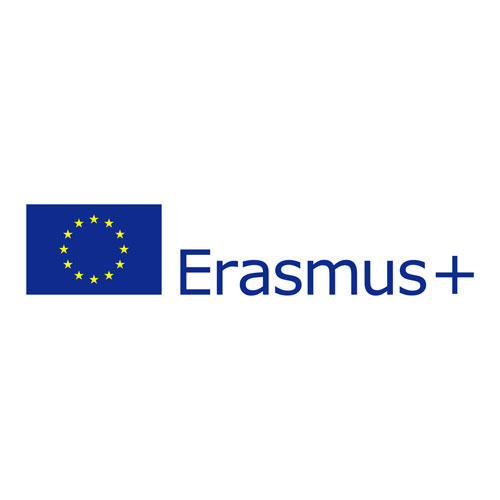 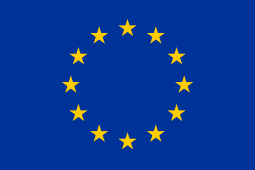 [Speaker Notes: The british bio plastics company we researched was biome bioplastics limited. We have a video to show you]
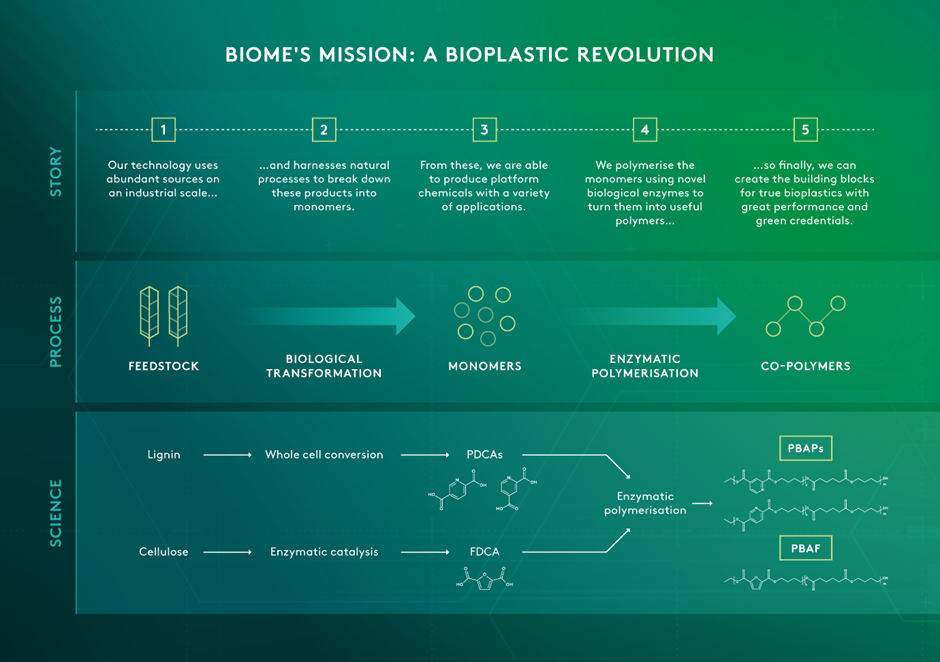 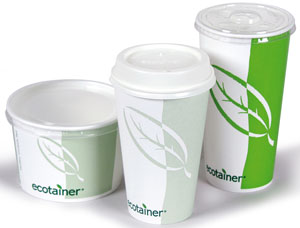 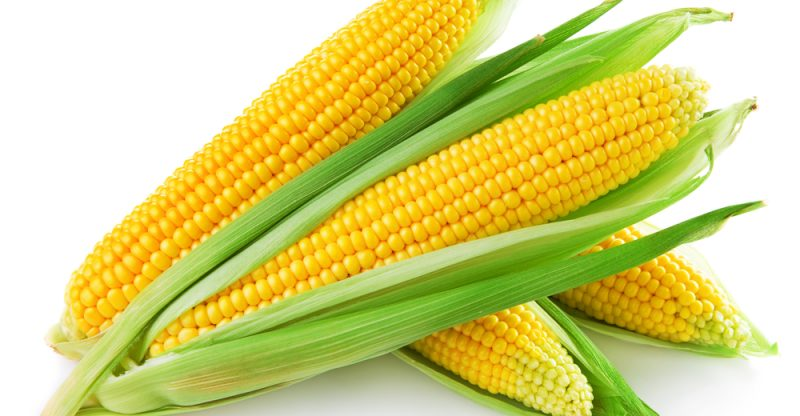 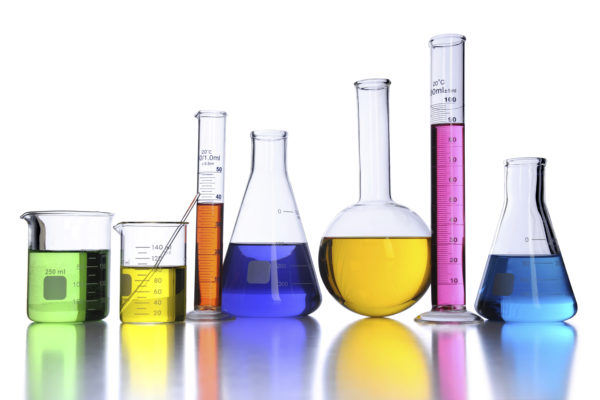 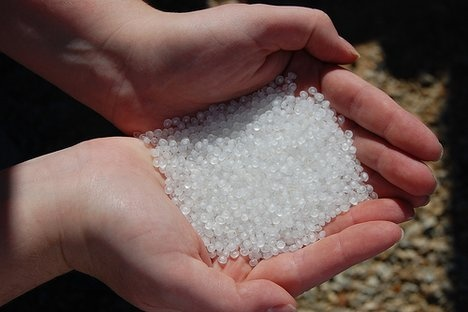 Timeline
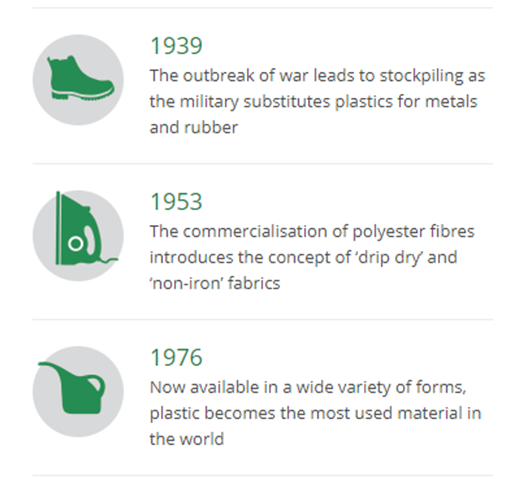 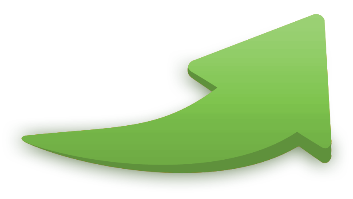 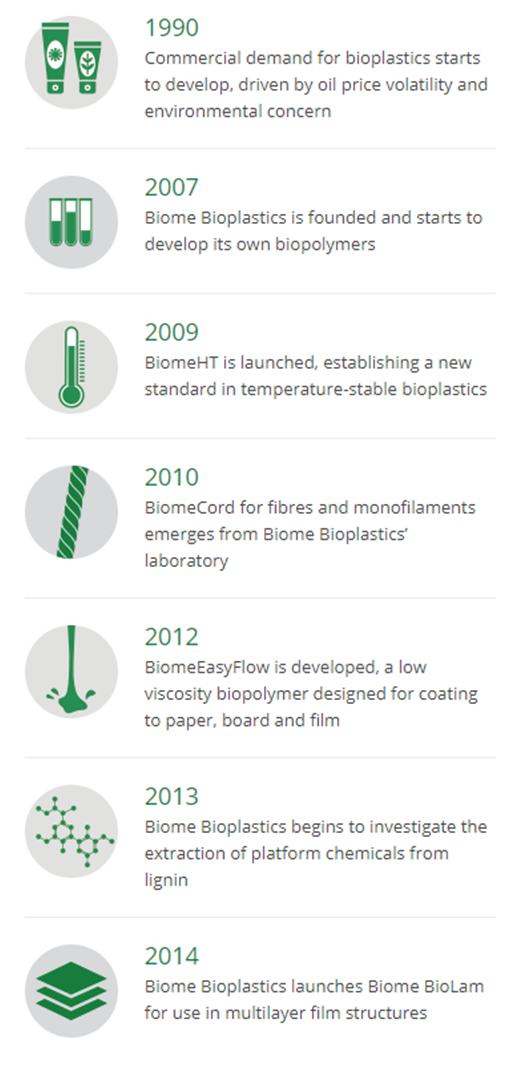 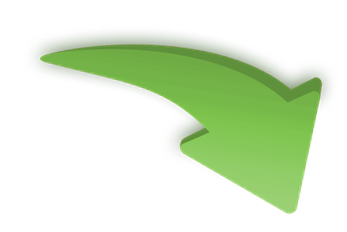 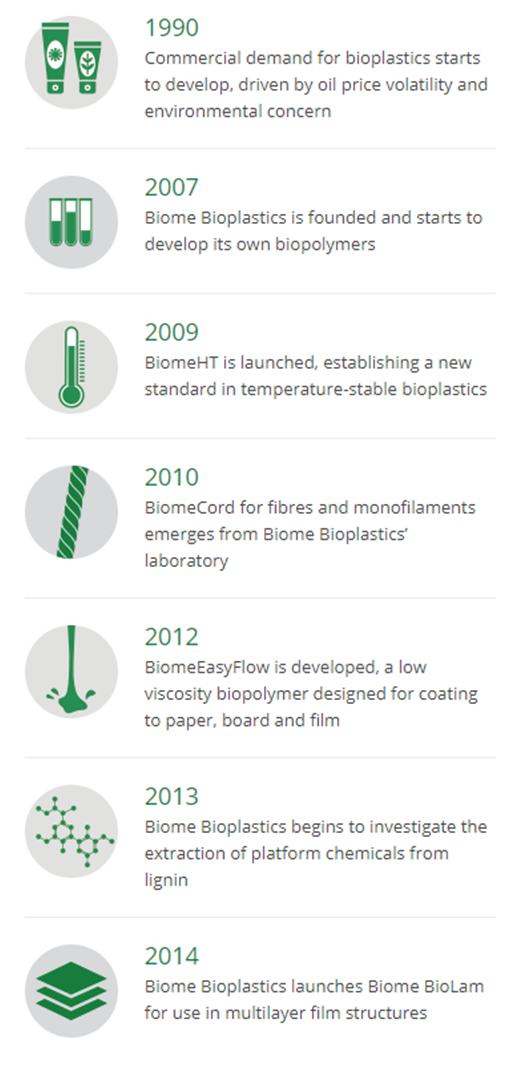 Recognition
“Biome Bioplastic is the number 1 supplier of bioplastics in the UK and one of the leading suppliers of bioplastics worldwide.”
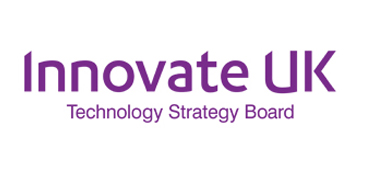 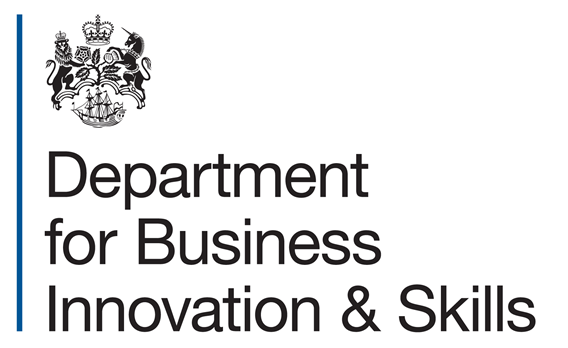 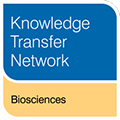 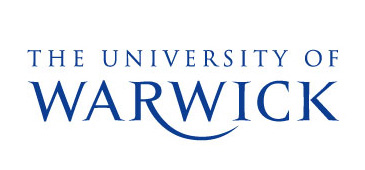 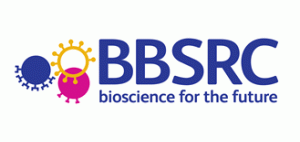 Producers Analysis and prime Sellers of world Biodegradable Plastics Market 2017:
1. Metabolix
2. BASF
3. BIO-ON
4. Biome Bioplastics.
5. Corbion
6. FKuR
7. MHG
8. NatureWorks
9. Mitsubishi Chemical Corporation
10. Plantic Technologies
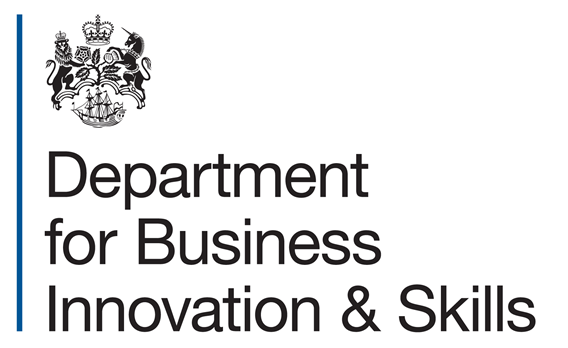 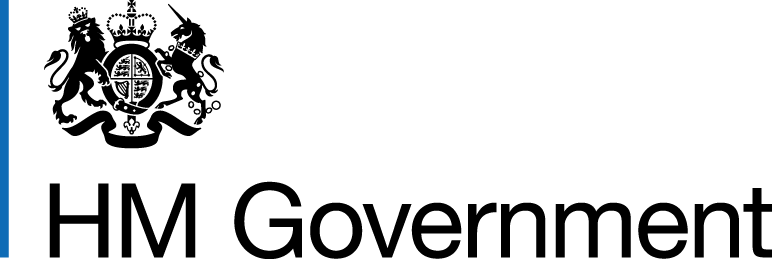 Samples
Thank You for listening